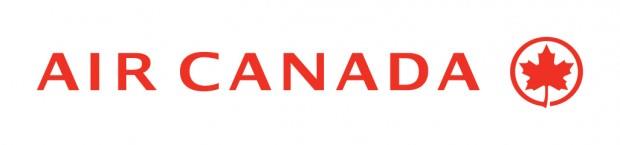 PUBLICCITER
You always look for a place to go?

Canada opens its doors to you!



Canada from 450 $